哈尔滨铁道职业技术学院
新型冠状病毒肺炎疫情心理防疫手册
1
一、科学认知
2
二、自我防护
目录
3
三、心理调适
4
四、网络资源库
1
PART ONE
科学认知
相信科学 | 注意防护| 拒绝歧视 | 互帮互助
知此知彼、有针对的战斗
易感人群有哪些？
新冠是什么？
新冠病毒的传播途径有哪些？
新冠肺炎可以治愈么？
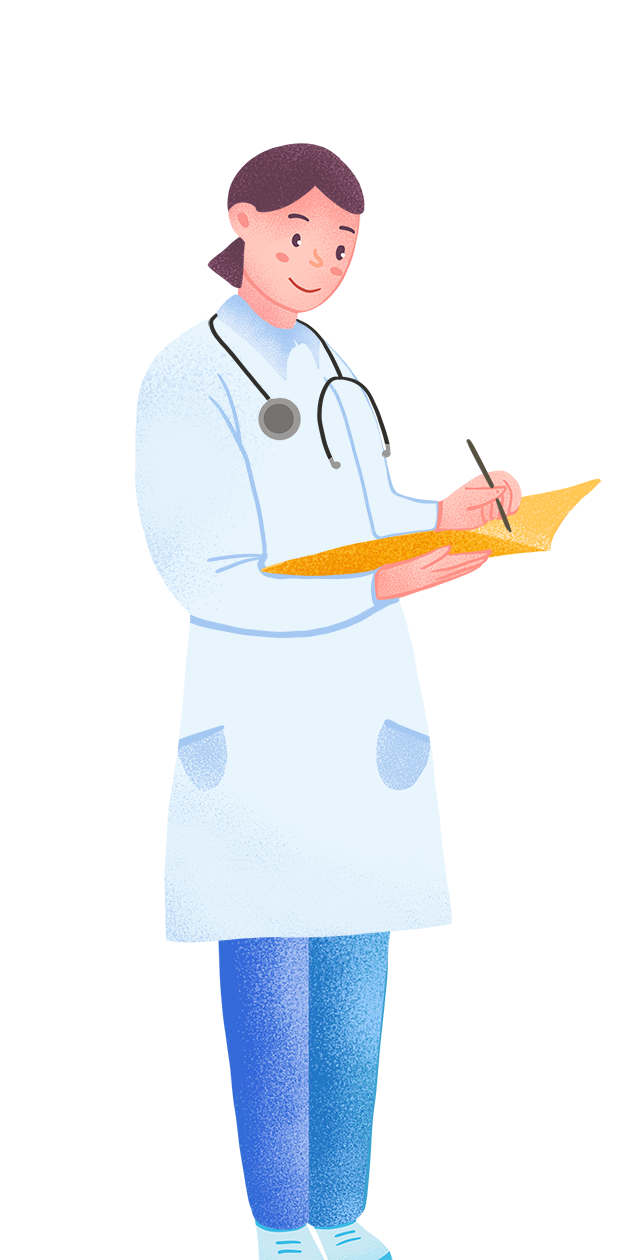 当前已有部分新冠病毒感染的肺炎患者经过积极治疗，已达到治愈的目的。
新型冠状病毒是从武汉不明原因肺炎患者下呼吸道分离出的一种病毒，WHO命名为SARS-CoV-2，将其感染的肺炎命名为“COVID-19”。
经呼吸道飞沫和接触传播是主要的传播途径。气溶胶和消化道等传播途径尚待明确。
新冠病毒传染性强，人群普遍易感。
参考资料来源：中国政府网微信公众号
假如我们遭遇了新型冠状病毒……
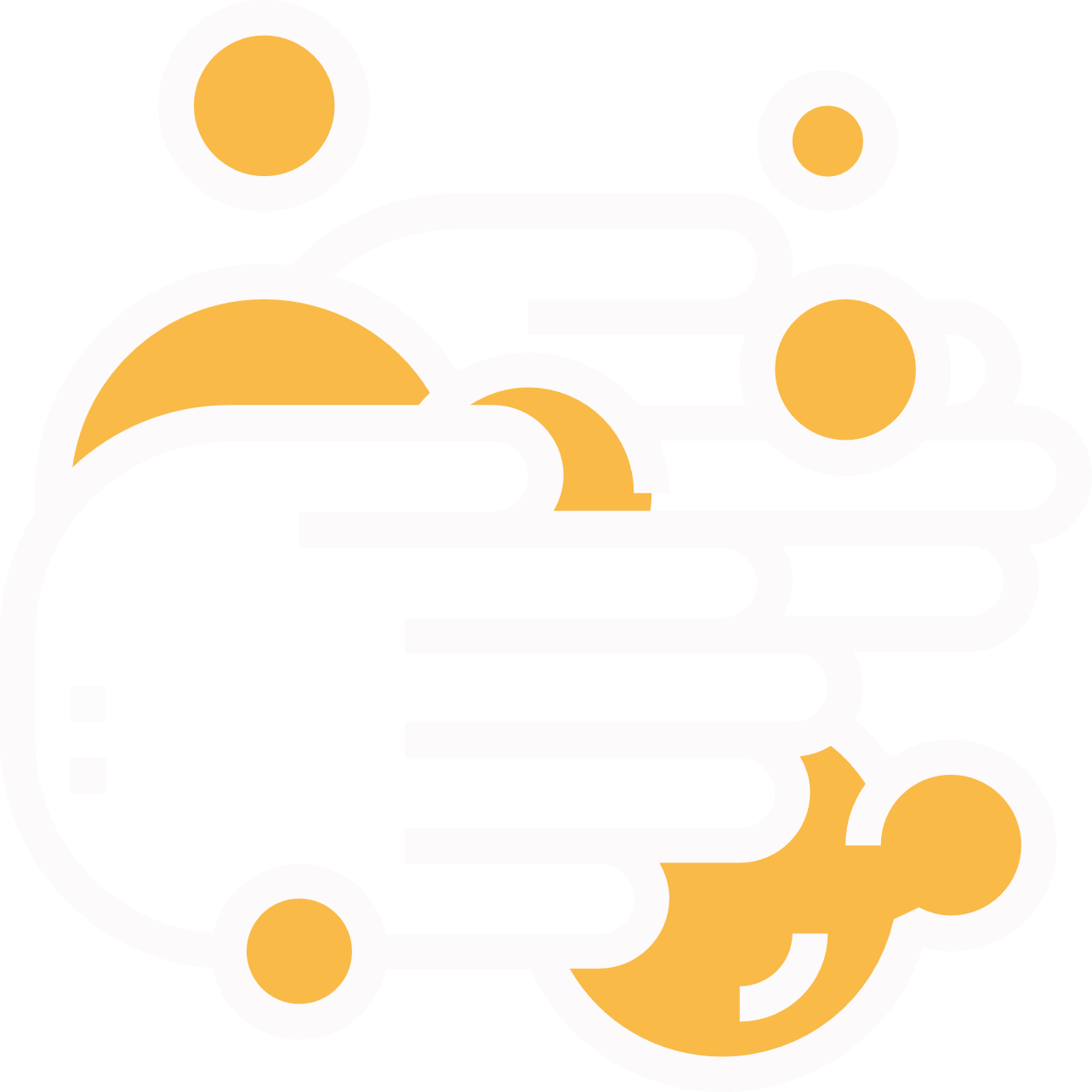 否
是
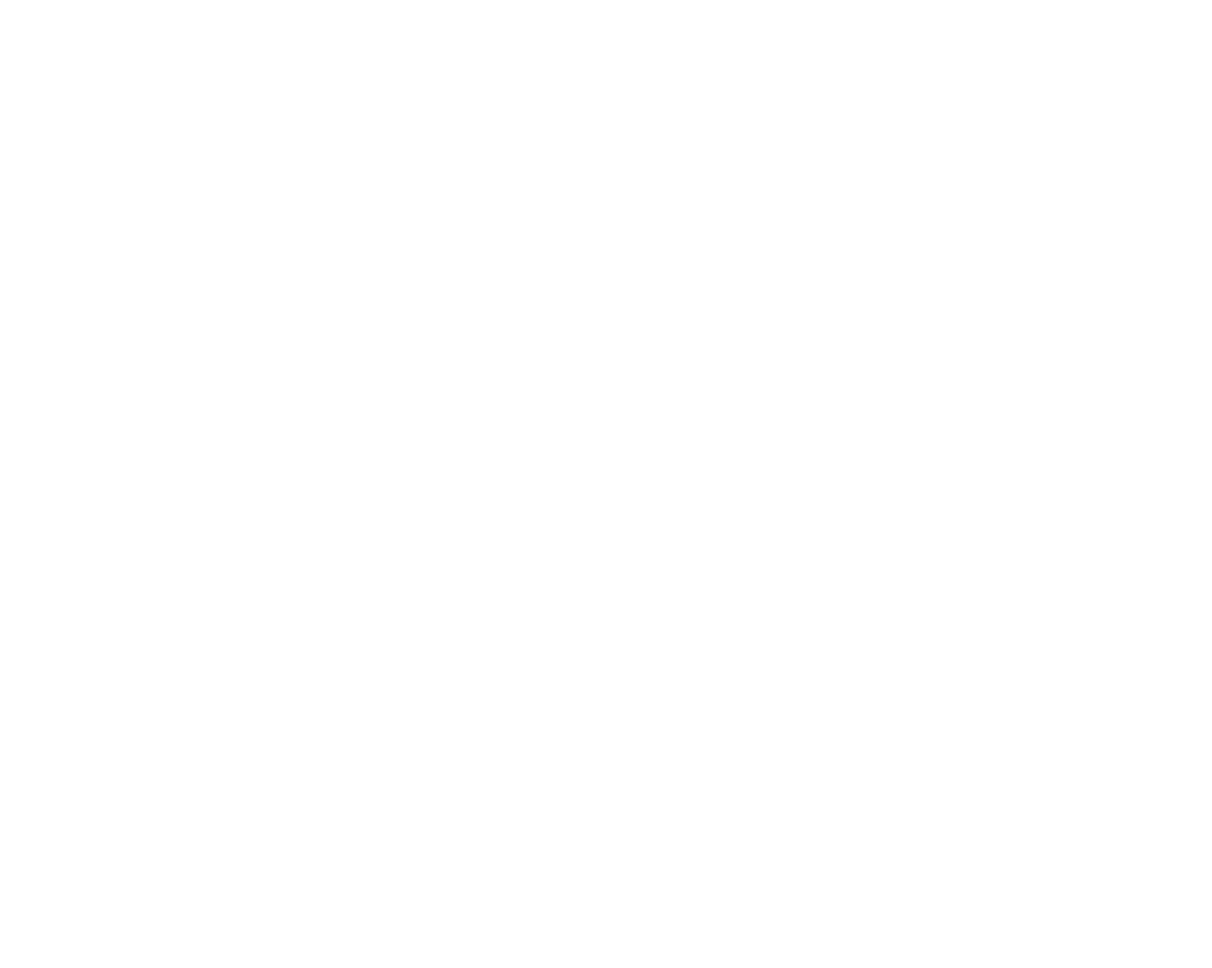 否
是
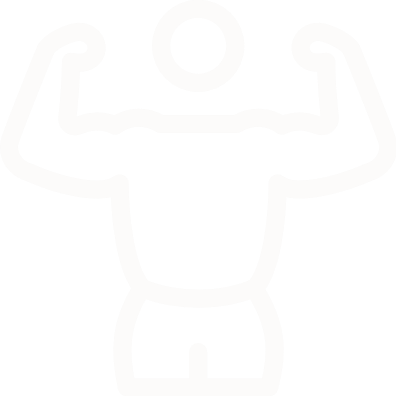 参考资料来源：中国政府网微信公众号
科学防疫、击退谣言
2
1
我们要拒绝
我们要相信
1. 99.7%的无水乙醇可以稀释到75%后做消毒用
2. 气溶胶多在ICU因呼吸机等操作产生，一般环境罕见
3. 无症状者也可以传播新型冠状病毒
4. 酒精消毒别往空气中喷，也别随意往自己身上喷
5. 把饭做熟病毒就会被杀死
6. 中央空调存在传播新型冠状病毒的可能性
1. 雄黄可以杀死新型冠状病毒
2. 松茸、益生菌、洋葱、大蒜等食物可以预防病毒
3. 深呼吸后屏气5-10秒，如果没咳嗽，证明没有肺炎
4. 口罩放在玻璃瓶内煮十分钟消毒后可重复使用
5. 抗生素能有效预防和治疗新型冠状病毒
6. 白酒放冰箱冷冻室能制作75%的酒精
谣言
真
参考资料来源：腾讯新闻较真平台
2
PART TWO
自我防护
保持卫生 | 武装自我 | 关爱家人 | 摒弃陋习
日常防护常识
不前往疫区，尽量减少外出活动，不聚集，减少到公共场所活动的次数。外出时正确、及时佩戴好一次性口罩，随时保持手部卫生，按照垃圾处理的原则处理废弃口罩。
外出时
做好个人防护和家庭卫生，勤通风、勤洗手、勤打扫。平衡膳食，保持健康，适度运动，充分休息。
居家时
对家人
关爱家人，主动做好个人和家庭成员的健康检测。
对他人
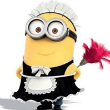 主动学习心理科普知识，理解他人的焦虑情绪，尽可能的开导、沟通、相互关照。
参考资料来源：中国政府网微信公众号
养成、保持良好的卫生习惯
02.
家庭成员不共用毛巾，保持家具、餐具清洁，勤晒衣被。
01.
居室勤开窗，经常通风。
01
02
03.
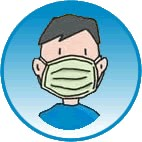 不随地吐痰，口鼻分泌物用纸巾包好后丢弃，打喷嚏时用胳膊肘或干净纸巾遮挡。
05
03
05.
家庭备置体温计、一次性使用医用口罩、一次性手套、家用消毒用品等物资。
04
04.
不要接触、购买和食用野生动物，尽量避免前往售卖活体动物的市场。
参考资料来源：中国政府网微信公众号
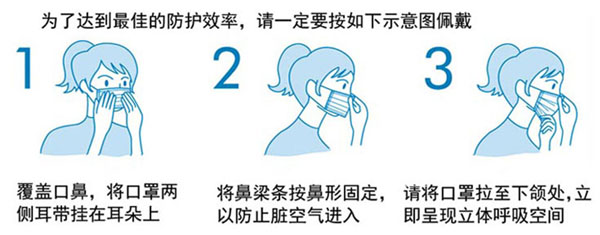 敲黑板划重点：1. 口罩有颜色的一面向外，有金属片的一边向上，尽量不要用手触摸完外面再触摸里面，以免造成细菌交叉污染； 2. 把口罩上的金属片沿鼻梁两侧按紧，口罩应完全覆盖口鼻和下巴；  3. 不要接触口罩外侧被污染面，有条件时消毒完再丢弃。
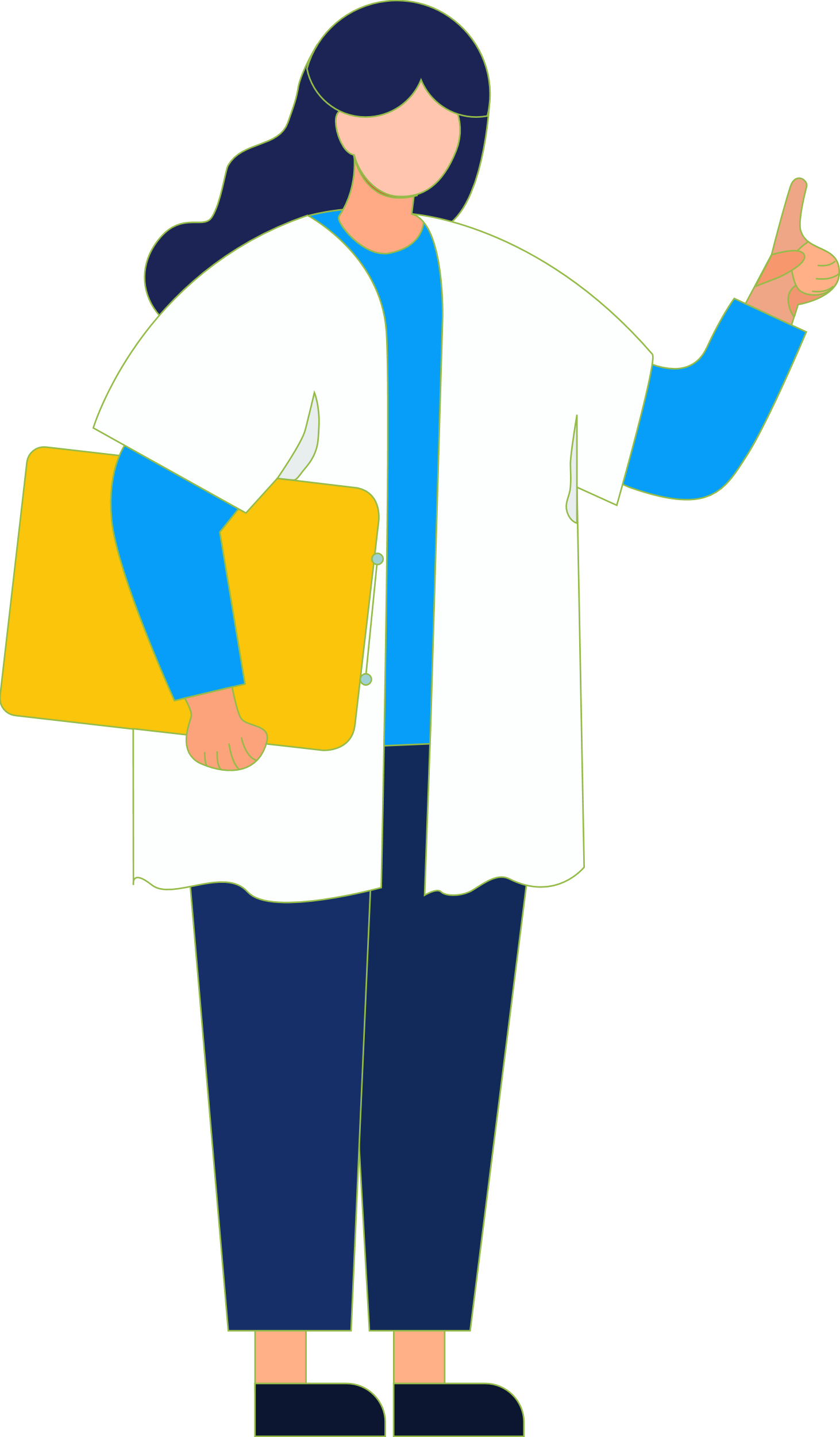 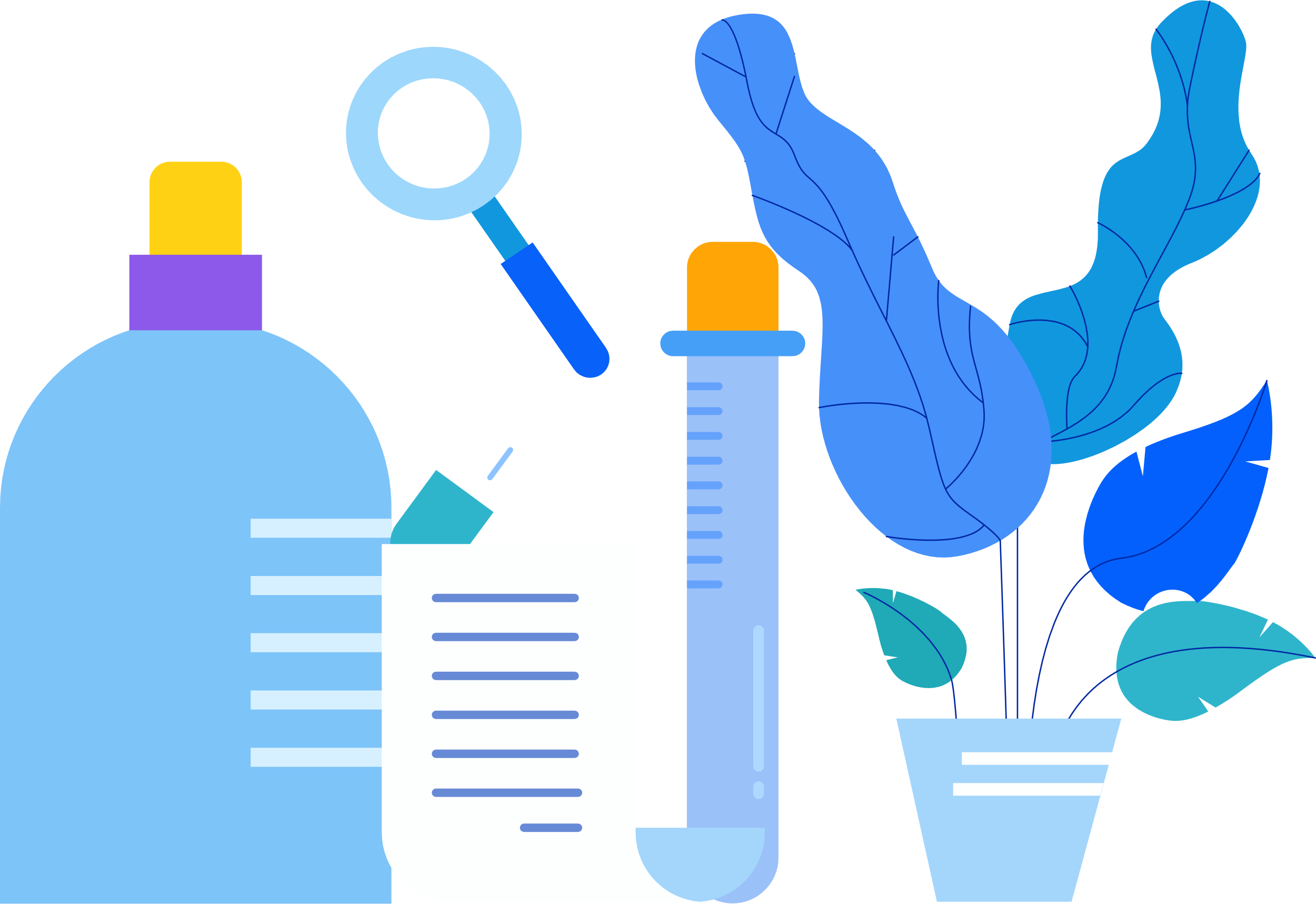 参考资料来源：中国政府网微信公众号
3
PART THREE
心理调适
乐观心态 | 适度宣泄 | 科学认知 |自我成长
疫情来袭，常见的心理应激反应
焦虑
失望
担忧、恐惧
我们担心自己和家人，担心疫情得不到有效控制，过去的正常生活状态完全被打乱，感觉慌乱、烦闷。居家隔离的人也会感觉到非常孤独、烦躁不安。
中国社会科学院社会学所
愤怒
易怒
通过网络调查了上万人，担忧占到调查人群的79.3%；强烈的恐惧大概占到40%；强烈的愤怒大概占到39.6%。
愤怒
愤怒的情绪指向很多方面。比如，既指向野生动物交易的人；也指向对疫情不公开的一些相关的管理者，还有其他的事件的不经意发生也会引发愤怒情绪。
担忧
恐惧
参考资料来源：清华大学心理学系微信公众号
危机事件发生后的常见的具体反应
生理或躯体方面
情绪方面
认知方面
行为方面
常常出现的反应是身体颤抖、精疲力尽、疲惫不堪、头痛、胸闷、心悸等等。
大众普遍感到恐慌、担忧、愤怒、悲伤、自责、内疚、绝望、易怒、无助等现象。
注意力不集中、记忆力下降、思维紊乱，还有不断去思考事情发生的原因、否认、自尊下降等表现
睡眠障碍，食欲改变、没有食欲或暴食暴饮，还有社交的退缩，频繁刷手机信息，不想见人，害怕见人，哭泣等现象。
参考资料来源：清华大学心理学系微信公众号
你要知道的是
危机后的应激反应是正常的
人们在遇到非正常事件时出现应激反应是正常的，是躯体自我保护的一种体现，不能立刻就下判断认为是心理疾病。
大部分人可以自我疗愈
我们需要的是时间、科学认知和正确应对的办法。
如果自我感觉非常不好，已经严重影响到了生活
停止自怨自艾，积极寻找解决办法，学习心理科普知识，向专业人士求助。
参考资料来源：清华大学心理学系微信公众号
心理危机反应的应对方法
02.接纳自己的消极情绪反应
01 了解相关的疾病知识
知道自己这是在特殊状态下的一种正常反应。可以和身边的人表达和倾诉自己的感受，缓解压力。另外，深呼吸和冥想、正念都是缓解消极情绪的好办法。
看权威的信息发布，不信谣，不传谣，将自己的注意力转移到积极事物上来。同自己进行正面的对话，转移注意力，避免沉浸在对信息和事件的负面关注上。
调整
认知
调节
情绪
促进
   成长
改变
行为
03.把时间充分利用起来
04.多学习一些知识
可以利用延长了的假期，充分休息，做一些自己平时想做，但没有时间做，有意义的事情。和朋友进行交流，保持彼此的分享交流，减轻恐慌，互相打气。
网络上有许多免费、优质的教学课程资源，安排好自己的学习时间，多为自己充电。将坏事逐步的变成实现自我成长的好事。
参考资料来源：清华大学心理学系微信公众号
假如家人尤其是家里老人不戴口罩，怎么办？
表爱心，做示范
多观察，勤监督
立权威，增信服
找援助，固成果
从情感出发，阐明自己的出发点在于对家人的爱，避免因此跟家人产生冲突。为其购买口罩，共同学习防护的方法。
观察家人出门时间，勤劝说、勤监督其戴口罩、洗手，做好卫生防护。
可以通过权威平台，尤其是知名人士发布的信息来增强信服力，以此教授家人正确的防控措施。
关注家人转发的内容，及时纠偏。在其接受了科学观念后，教他们转发给他们的小伙伴儿们，扩大科学影响力，拒绝谣言。
参考资料来源：清华大学心理学系微信公众号
4
PART FOUR
网络资源库
勿负韶华 | 促进成长 | 多做正事 | 多长才干
推荐：权威信息获取平台
01
02
新闻时事类
03
心理科普类
新华社
人民日报
中国政府网
微言教育
共青团中央
黑龙江省教育厅
教育教学类
CPPA幸福中国
幸福公益
清华大学积极心理学中心
东南大学应用心理研究所
天天向上
好好学习
学习强国
超星学习通
学堂在线
智慧树
哈尔滨铁道职业技术学院
心理危机援助热线
Always believe that something wonderful is about to happen.
疫情危机干预热线（疫情期间）：
0451-51893006
本校
热线
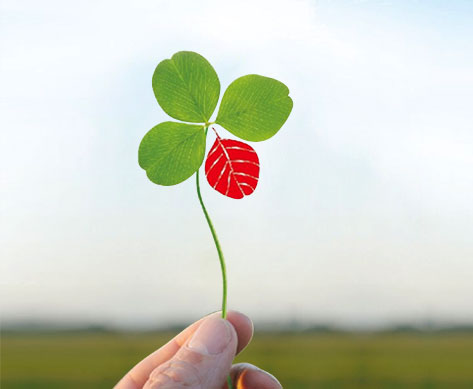 本校
网络咨询
QQ邮箱：24402140@qq.com
黑龙江省24小时热线：0451-12320
哈尔滨市24小时热线：0451-82480130
省市
心理热线
清华大学心理学系24小时免费心理援助热线：4006806101
社会
心理热线
THANKS FOR YOUR WATCHING
Lorem Ipsum Dolor Sit Er Elit Lamet, Consectetaur Cillium Adipisicing Pecu, Sed Do Eiusmod Tempor Incididunt Ut Labore Et Dolore Magna Aliqua.
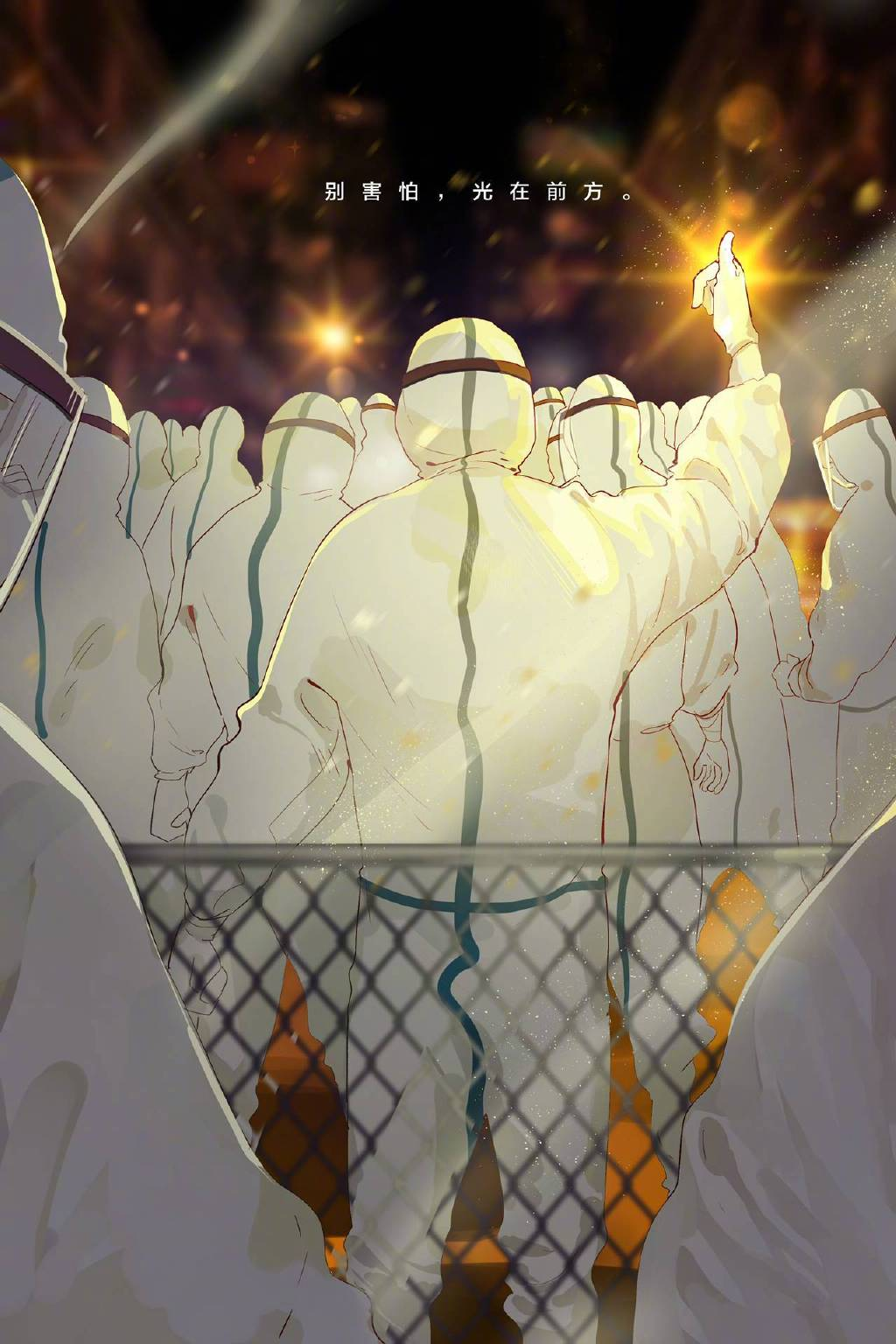 “只要坚定信心、同舟共济、科学防治、精准施策，我们就一定能打赢疫情防控阻击战。”
                        ——习近平
图片资料来源：新浪微博@快看漫画 薄川酒酒子